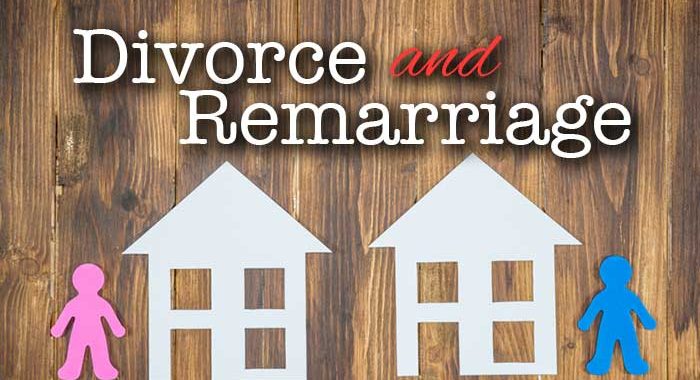 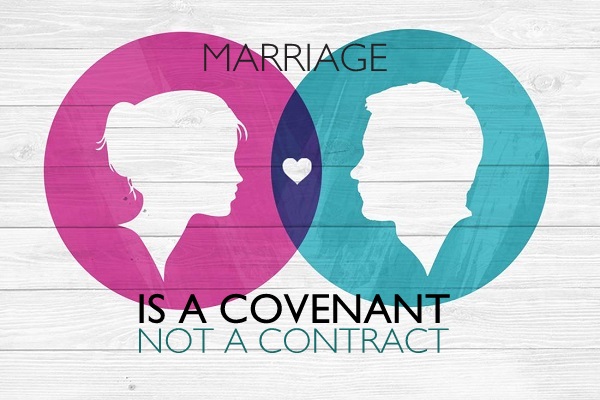 Mal 2:14 – “Yet ye say, Wherefore? Because Jehovah hath been witness between thee and the wife of thy youth, against whom thou hast dealt treacherously, though she is thy companion, and the wife of thy covenant.”

Matt 19:4-6 – “Have ye not read, that he who made them from the beginning made them male and female, and said, For this cause shall a man leave his father and mother, and shall cleave to his wife; and the two shall become one flesh? So that they are no more two, but one flesh. What therefore God hath joined together, let not man put asunder.”
CASE STUDY #1
MAN
MARRIAGE
LIFE
WOMAN
Matt 19:4-6 – “And he answered and said, Have ye not read, that he who made them from the beginning made them male and female, and said, For this cause shall a man leave his father and mother, and shall cleave to his wife; and the two shall become one flesh? So that they are no more two, but one flesh. What therefore God hath joined together, let not man put asunder.”
CASE STUDY #2
MAN
HUSBAND DIES
MARRIAGE
WOMAN
WOMAN 
REMARRIES
LIFE
Rom 7:2-3 – “For the woman that hath a husband is bound by law to the husband while he liveth; but if the husband die, she is discharged from the law of the husband. So then if, while the husband liveth, she be joined to another man, she shall be called an adulteress: but if the husband die, she is free from the law, so that she is no adulteress, though she be joined to another man.”

1 Cor 7:39 – “A wife is bound for so long time as her husband liveth; but if the husband be dead, she is free to be married to whom she will; only in the Lord.”
CASE STUDY #3
MAN PUTS AWAY WIFE FOR FORNICATION AND MARRIES ANOTHER
MAN
WOMAN
COMMITS
FORNICATION
MARRIAGE
WOMAN
WOMAN IS GUILTY OF FORNICATION AND INELIGIBLE FOR REMARRIAGE
Matt 19:9 – “And I say unto you, Whosoever shall put away his wife, except for fornication, and shall marry another, committeth adultery: and he that marrieth her when she is put away committeth adultery.”
CASE STUDY #4
MAN
MAN
MAN
DIVORCE FOR REASON OTHER THAN FORICATION
MARRIAGE
ADULTERY
WOMAN
WOMAN
WOMAN
Matt 19:9 – “And I say unto you, Whosoever shall put away his wife, except for fornication, and shall marry another, committeth adultery: and he that marrieth her when she is put away committeth adultery.” (c.f. Mark 10:11; Luke 16:18; Rom 7:3)

Matt 14:4 – “For John said unto him, It is not lawful for thee to have her.”
CASE STUDY #5
MAN
DIVORCE FOR REASON OTHER THAN FORNICATION
OPTION 2: RECONCILE
MARRIAGE
OPTION 1: STAY SINGLE
WOMAN
1 Cor 7:10-11 – “But unto the married I give charge, yea not I, but the Lord, That the wife depart not from her husband (but should she depart, let her remain unmarried, or else be reconciled to her husband); and that the husband leave not his wife.”
CASE STUDY #6
MAN
MAN
MAN DIVORCES WIFE FOR REASON OTHER THAN FORNICATION
MARRIAGE
ADULTERY
ADULTERY
WOMAN
REMARRIES
WOMAN
Matt 5:32 – “but I say unto you, that every one that putteth away his wife, saving for the cause of fornication, maketh her an adulteress: and whosoever shall marry her when she is put away committeth adultery.”
CASE STUDY #7
MAN
MAN
MAN DIVORCES WIFE FOR FORNICATION
MARRIAGE
ADULTERY
ADULTERY
WOMAN
REMARRIES
WOMAN
Matt 5:32 – “but I say unto you, that every one that putteth away his wife, saving for the cause of fornication, maketh her an adulteress: and whosoever shall marry her when she is put away committeth adultery.”
CASE STUDY #8
MAN
REMAINS
SINGLE
MAN
MAN DIVORCES WIFE FOR REASON OTHER THAN FORNICATION
MARRIAGE
Matt 19:9 – “And I say unto you, Whosoever shall put away his wife, except for fornication, and shall marry another, committeth adultery: and he that marrieth her when she is put away committeth adultery.”
WOMAN
REMAINS SINGLE
WOMAN
CASE STUDY #8
MAN
MAN
REMARRIES
MAN DIVORCES WIFE FOR REASON OTHER THAN FORNICATION
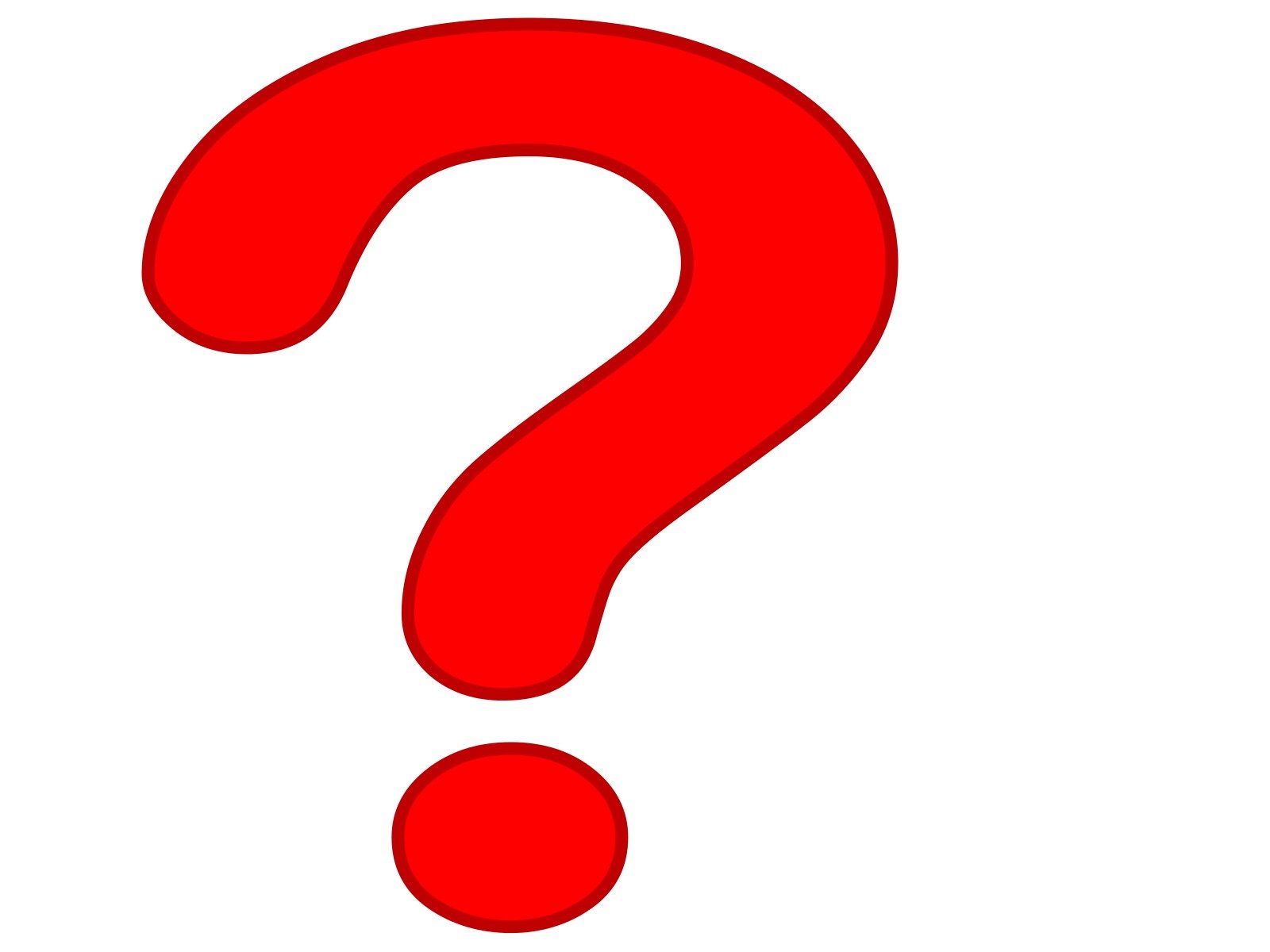 MARRIAGE
Matt 19:9 – “And I say unto you, Whosoever shall put away his wife, except for fornication, and shall marry another, committeth adultery: and he that marrieth her when she is put away committeth adultery.”
Matt 5:32 – “but I say unto you, that every one that putteth away his wife, saving for the cause of fornication, maketh her an adulteress: and whosoever shall marry her when she is put away committeth adultery.”
Rom 7:2-3 – “For the woman that hath a husband is bound by law to the husband while he liveth; but if the husband die, she is discharged from the law of the husband. So then if, while the husband liveth, she be joined to another man, she shall be called an adulteress: but if the husband die, she is free from the law, so that she is no adulteress, though she be joined to another man.”
1 Cor 7:39 – “A wife is bound for so long time as her husband liveth; but if the husband be dead, she is free to be married to whom she will; only in the Lord.”
ADULTERY
WOMAN
WOMAN
CASE STUDY #8
MAN
MAN
REMARRIES
MAN DIVORCES WIFE FOR REASON OTHER THAN FORNICATION
MARRIAGE
Matt 19:9 – “And I say unto you, Whosoever shall put away his wife, except for fornication, and shall marry another, committeth adultery: and he that marrieth her when she is put away committeth adultery.”
Matt 5:32 – “but I say unto you, that every one that putteth away his wife, saving for the cause of fornication, maketh her an adulteress: and whosoever shall marry her when she is put away committeth adultery.”
Rom 7:2-3 – “For the woman that hath a husband is bound by law to the husband while he liveth; but if the husband die, she is discharged from the law of the husband. So then if, while the husband liveth, she be joined to another man, she shall be called an adulteress: but if the husband die, she is free from the law, so that she is no adulteress, though she be joined to another man.”
1 Cor 7:39 – “A wife is bound for so long time as her husband liveth; but if the husband be dead, she is free to be married to whom she will; only in the Lord.”
ADULTERY
WOMAN
REMAINS SINGLE
LIFE
WOMAN
CASE STUDY #9
MAN
DIES
MAN
DIVORCE
FOR REASON OTHER THAN FORNICATION
MARRIAGE
ADULTERY
WOMAN
REMARRIES
WOMAN
LIFE
Rom 7:3 – “So then if, while the husband liveth, she be joined to another man, she shall be called an adulteress: but if the husband die, she is free from the law, so that she is no adulteress, though she be joined to another man.”
CASE STUDY #10
MAN
MARRIAGE
MAN
Matt 19:4-6 – “Have ye not read, that he who made them from the beginning made them male and female, and said, For this cause shall a man leave his father and mother, and shall cleave to his wife; and the two shall become one flesh? So that they are no more two, but one flesh. What therefore God hath joined together, let not man put asunder.”
CASE STUDY #10
MAN #1
MAN #1
MAN #1
MARRIAGE
MARRIAGE
MARRIAGE
WOMAN #2
WOMAN #3
WOMAN #1
Matt 19:4-6 – “Have ye not read, that he who made them from the beginning made them male and female, and said, For this cause shall a man leave his father and mother, and shall cleave to his wife; and the two shall become one flesh? So that they are no more two, but one flesh. What therefore God hath joined together, let not man put asunder.”
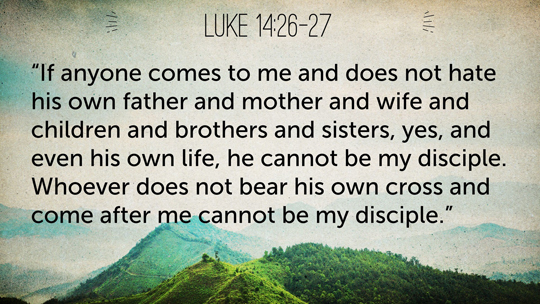